Academic Affairs Professional Development Regulatory Preparation
A Total University Effort
January 2024
[Speaker Notes: Again welcome – again a special welcome to American Sentinel College of Nursing & Health Sciences – Joined us in March.]
Agenda
Understand the Triad of Accreditation

Being Prepared for a Visit

Answering Questions
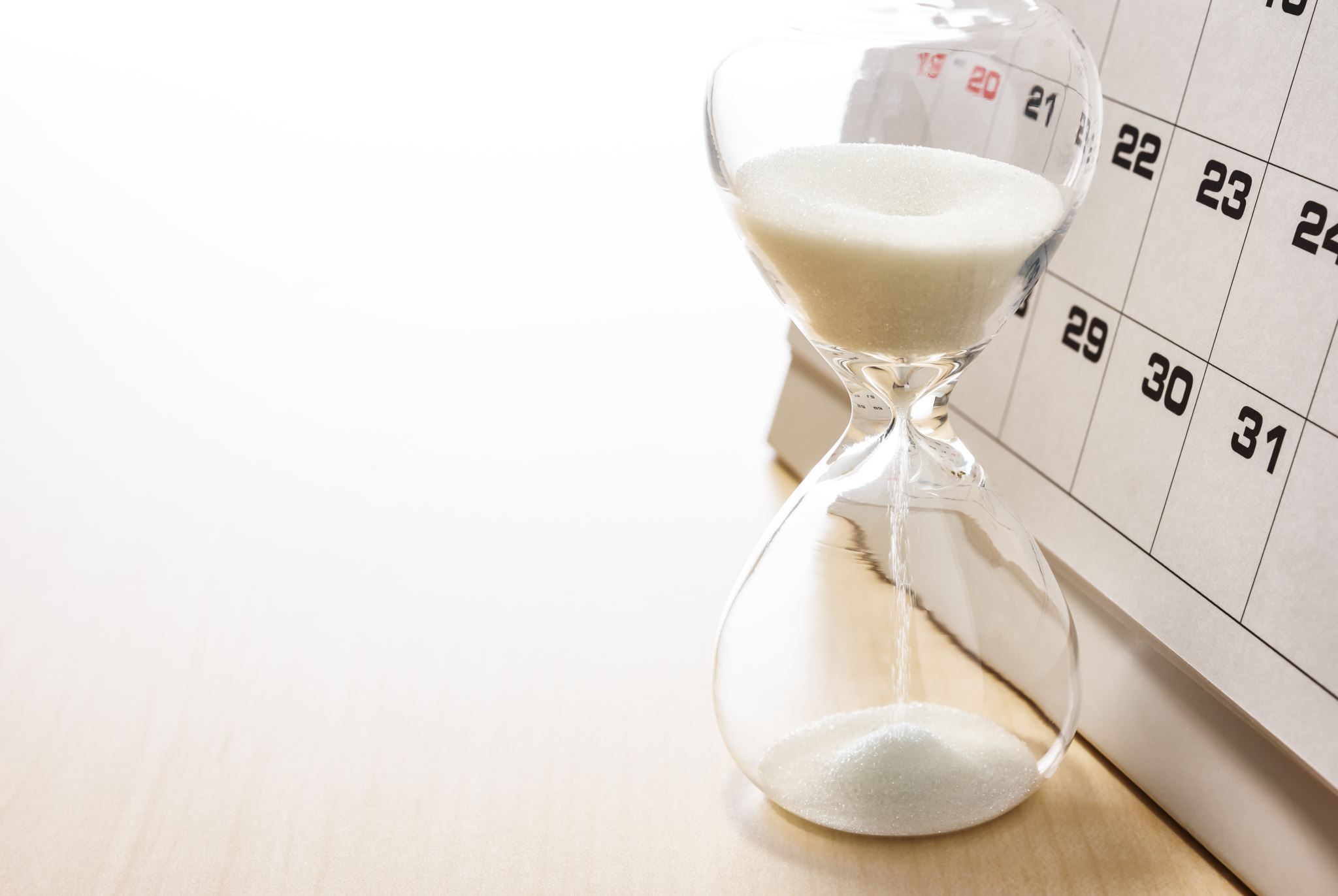 The Accreditation Triad
US Department of Education, Accreditor, State
The Accreditation Triad
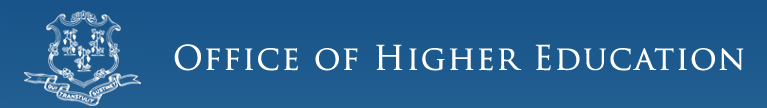 State

Responsible for Consumer Protection

Approves New Schools
Approves New Programs

Approves Substantive Changes

Renew License to Operate Annually
The Accreditation Triad
Accreditor
Responsible for the Quality of the Delivery of Education
Grant of Accreditation typically is 10 years
 Post University current grant renewal is March 2024
Continuously accredited since 1972
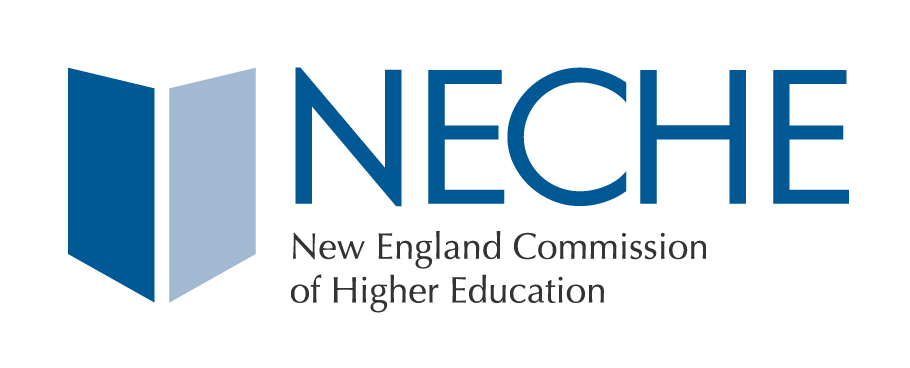 The Accreditation Triad
US Department of Education
Oversee Title IV / Financial Aid Process
Certify schools to participate in Title IV Process
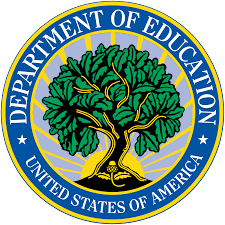 Being prepared
Tools and Resources
NECHE Standards of Accreditation

University Catalog

Student Handbook

Employee Handbook

Faculty Handbook
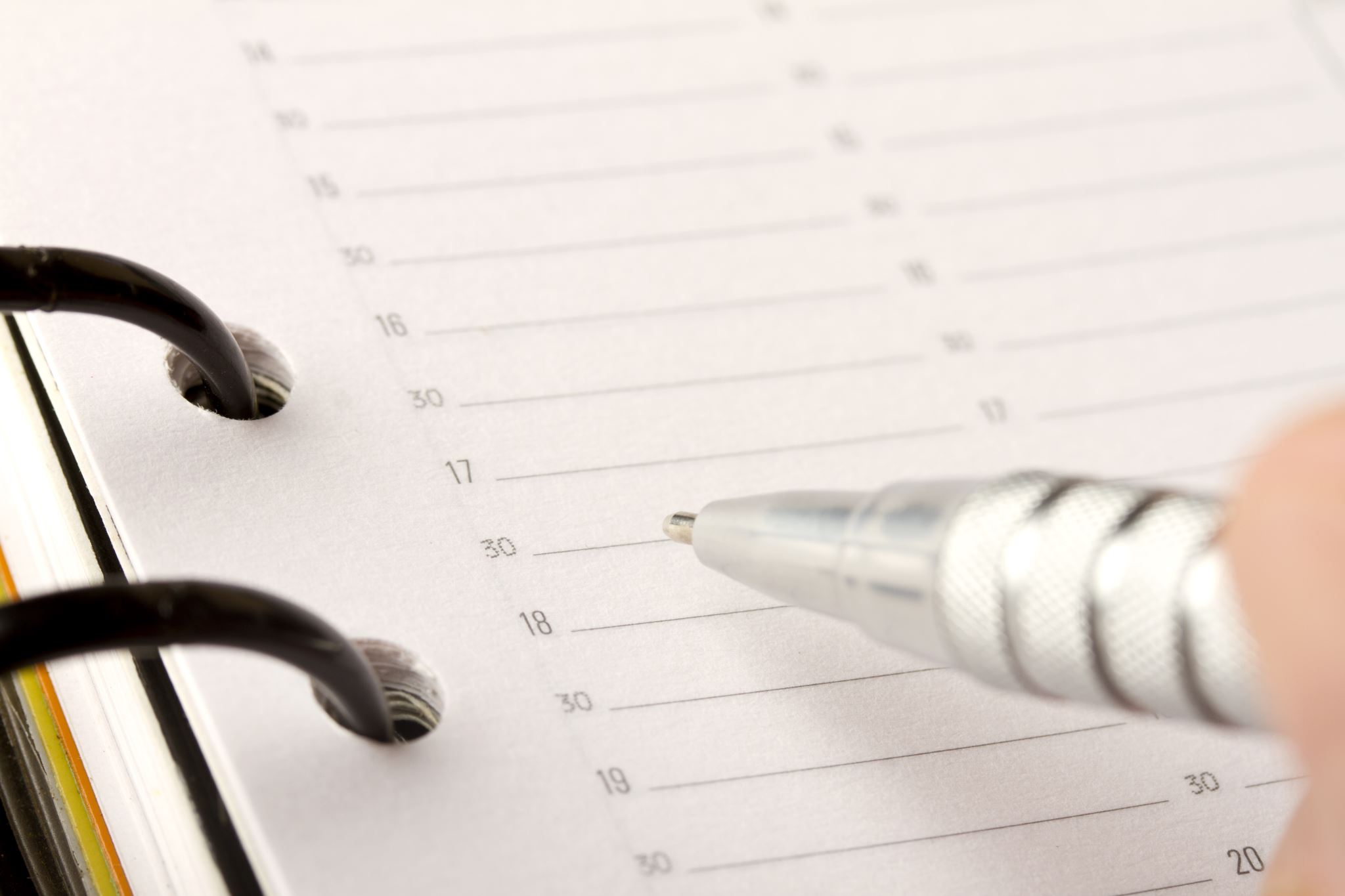 Know Your Numbers
End of Course Survey Dashboard 
Contains School end of course survey data back to 2018 

Learning Outcome Dashboard 
Contains School programmatic and general education learning outcome results 

Graduation Rate Dashboard 
Contains university-wide graduation rates 

Retention Rate Dashboard 
Contains School retention rates
Alumni Survey Dashboard 
Contains School alumni survey results back to 2014 

Academic Integrity Dashboard 
Contains Academic Integrity violation results 

ASC – End of Course Survey Dashboard 
Contains ASC end of course survey data
Advisory Board / Industry Feedback
Review the feedback from the board members

What feedback was provided?

What feedback was implemented?

What is occurring in the industry?
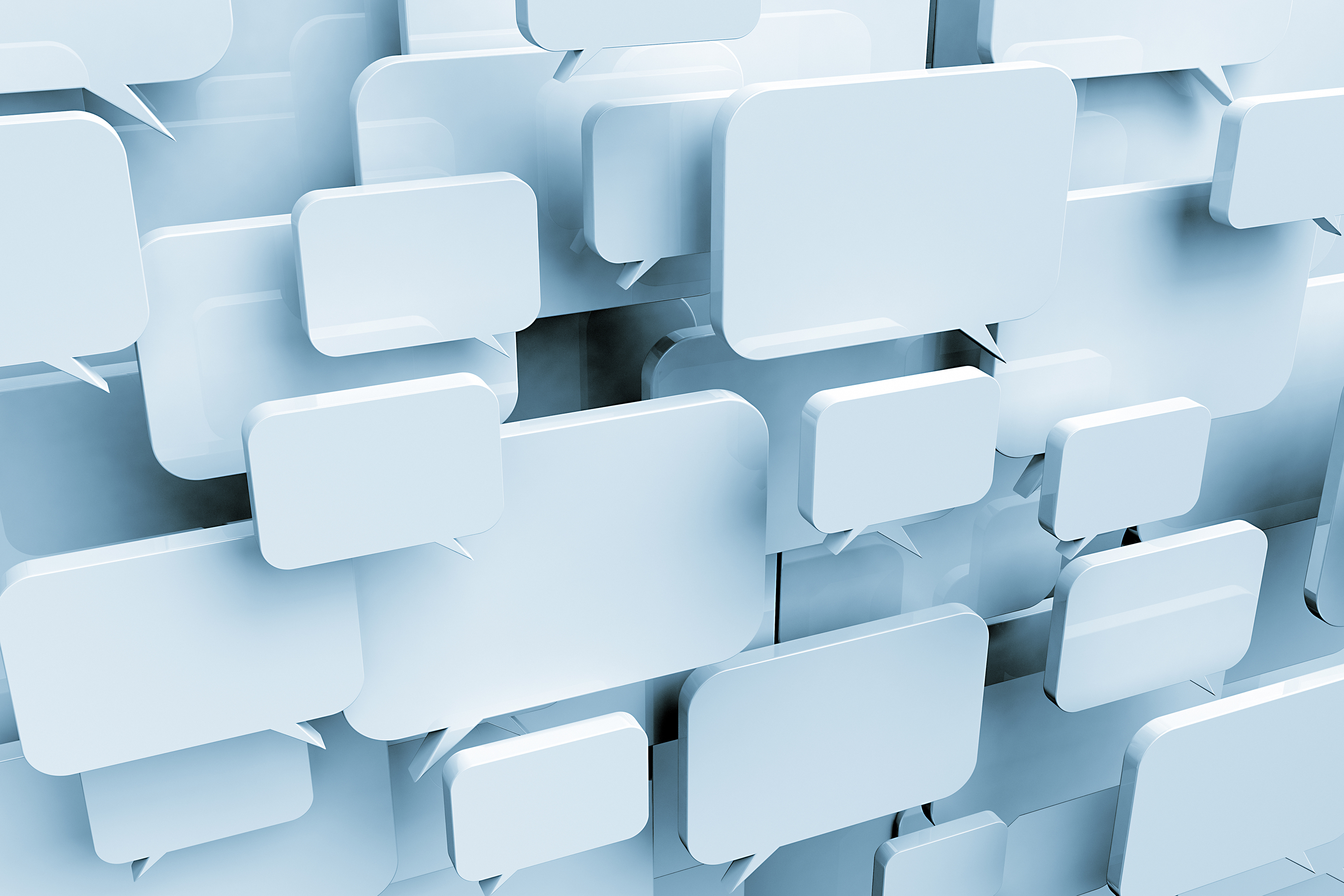 Answering Questions
NECHE Reaffirmation Cycle
NECHE Site Visit – What to Expect
Cost of Non-Compliance
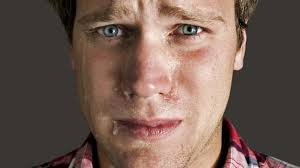 Requests for Additional Information
Hours Writing Responses (Time)
Warnings
Probation
Show Cause
Withdrawal of Accreditation 
   (Institution Most Likely Closes)

Public Disclosure of Negative Actions  Includes Notifying Current and Perspective Students
[Speaker Notes: Hours and hours of explaining – why wrong, what we will do to fix it, tracking what we do, is if fixed send response hope it is accepted
 PUBLICITY – what do students and parents and the COMMUNITY think.]
Areas That Create IssuesWhat can YOU do?
[Speaker Notes: QUESTION – Why should we have to prepare?]
Accreditation Visit
How many areas of non-compliance are acceptable?
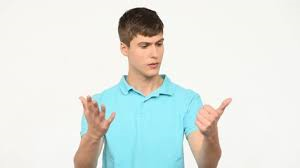 [Speaker Notes: How many?]
Number of Areas of Non-Compliance
Reach Out with Questions and for Assistance